সবাইকে স্বাগতম
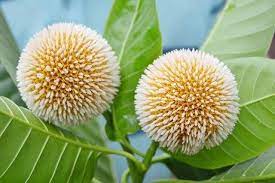 পরিচিতি
শ্রেণিঃ ৯ম
বিষয়ঃকম্পিউটার অ্যাপ্লিকেশন
অধ্যায়ঃ ১ম  
সময়ঃ ৪৫ মিনিট
তারিখঃ ১০-০৬-২০২১ইং ।
প্রাণেশ চক্রবর্ত্তী
বাইশারী উচ্চ বিদ্যালয় ও কলেজ 
বাইশারী, নাইক্ষ্যংছড়ি
বান্দরবান পার্বত্য জেল।
নিচের ছবিগুলো লক্ষ কর
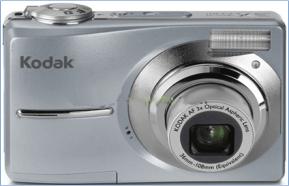 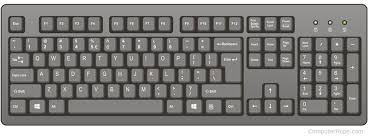 কী বোর্ড
ডিজিটাল ক্যামেরা
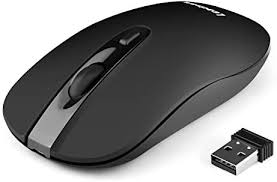 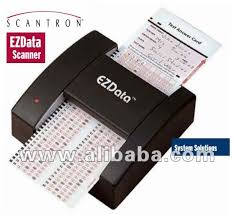 মাউস
ওএমআর
আজকের পাঠ শিরোনাম
ইনপুট ডিভাইস
শিখনফল
এই পাঠ শেষে শিক্ষার্থীরা……
১.ইনপুট ডিভাইস কাকে বলে তা বলতে পারবে ।
২. বিভিন্ন ধরনের ইনপুট ডিভাইসের নাম বলতে পারবে ।
৩. ইনপুট ডিভাইসের কাজ বর্ণনা করতে পারবে।
ইনপুট ডিভাইস
যে সকল যন্ত্রের মাধ্যমে কম্পিউটারে তথ্য প্রদান করা হয় তাদেরকে ইনপুট ডিভাইস বলা হয়।
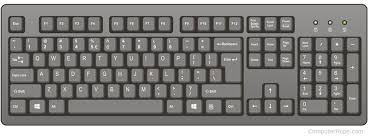 কী বোর্ড
কম্পিউটারে ইনপুট দেওয়ার প্রধান যন্ত্র হলো কী বোর্ড। তথ্য ও যোগাযোগ প্রযুক্তির অধিকাংশ যন্ত্রে সাধারনত কী বোর্ডের মাধ্যমে ইনপুট ও কাজ করার জন্য নির্দেশ দেওয়া হয়। সাধারণত কী বোর্ডে বর্ণ, সংখ্যা বা বিশেষ কিছু চিহ্ন সারিবদ্ধভাবে বিন্যস্ত থাকে। অধিকাংশ কী বোর্ডে ১০৪টি কী থাকে।
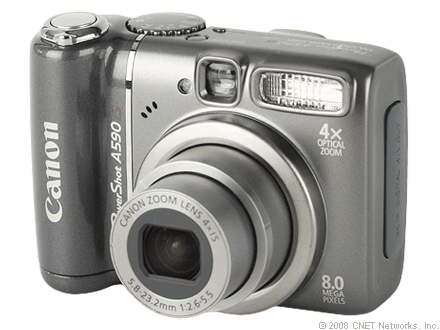 ডিজিটাল ক্যামেরা
আমাদের খুবই পরিচিত  একটি যন্ত্র হচ্ছে  ক্যামেরা । বর্তমানে ব্যবহৃত সকল ক্যামেরাই হচ্ছে ডিজিটাল ক্যামেরা এবং এটি  কম্পিউটারে  ইনপুট যন্ত্র হিসেবে  ব্যবহার করা হয় । ডিজিটাল ক্যামেরাটিকে ইউএসবি  পোর্টের মাধ্যমে কম্পিউটারেরে মাধ্যমে কম্পিউটারের সাথে যুক্ত করে ডিজিটাল ছবি  কম্পিউটারে প্রবেশ করানো হয় ।
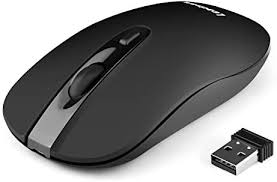 মাউস
মাউস একটি জনপ্রিয় ইনপুট ডিভাইস। যারা প্রথম এটি তৈরি করেছে তাদের ধারনা ছিল এটি দেখতে ইঁদুরের মতো, তাই এর নাম দেয়া হয়েছে মাউস। মাউসে দুটি বাটন থাকে ও একটি স্ক্রল থাকে। কম্পিউটারে ইনপুট দিতে এ বাটনগুলো বিভিন্নভাবে ব্যবহৃত হয়।
এখানে উল্লেখ করা হয়নি  এমন কতকগুলো ডিভাইস যেগুলির ক্যামেরা আছে  সেগুলোর নাম লিখে উপস্থাপন কর ।
দলীয় কাজ
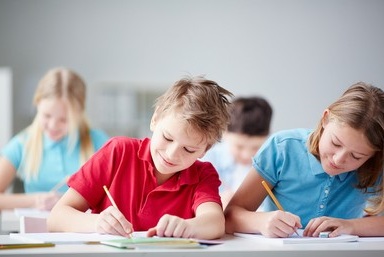 একক কাজ
কয়েকটি ইনপুট যন্ত্রের নাম লিখ ।
মুল্যায়ন
১. কম্পিউটারে ইনপুট দেওয়ার প্রধান যন্ত্র কি ?
২. কম্পিউটারে কয়টি কী থাকে ?
৩. মাউস কিসের মত দেখতে ?
৪. ওএমআর এর পূর্ণরুপ কি ?
৫. ডিজিটাল ক্যামেরাটিকে কিসের মাধ্যমে কম্পিউটারের সাথে যুক্ত করতে হয়।
সমাধান
১.কী বোর্ড 
২. ১০৪টি 
৩.ইঁদুরের মত 
৪. অপটিক্যাল মার্ক রিডার 
৫. ইউএসবি পোর্টার
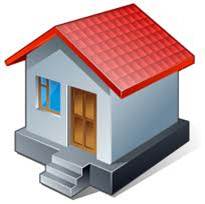 বাড়ির কাজ
ওএমআর  পরীক্ষার কাজে ব্যবহারের ফলে  কতটুকু সুবিধা হয়েছে তা ৫টি বাক্যে লিখে আনবে।
ধন্যবাদ
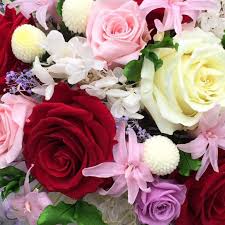